সবাইকে স্বাগতম
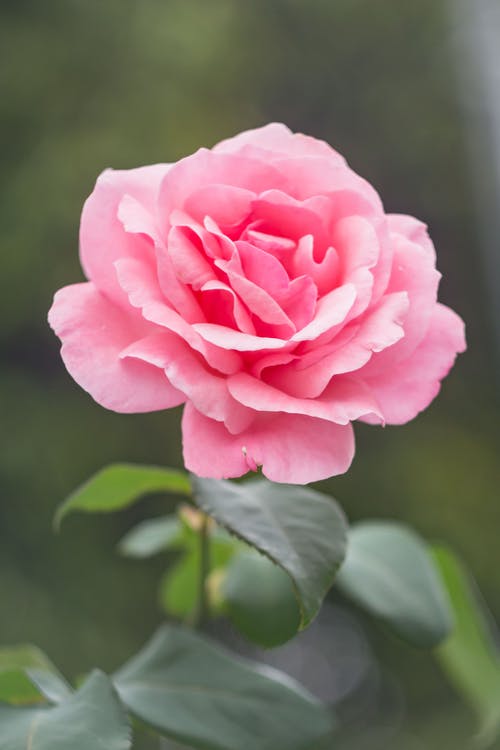 5/1/2021
1
[Speaker Notes: স্বাগতম স্লাইডটি পাঠসংশ্লিষ্ট করা হয়েছে। ছবি নিয়ে  শিক্ষার্থী প্রশ্ন করলে উত্তর দিতে হবে, না করলে   এই স্লাইড নিয়ে আলোচনা নিষ্প্রয়োজন।]
পরিচিতি
শিক্ষক পরিচিতি 





মোঃ নজরুল ইসলাম 
সহকারী শিক্ষক আইসিটি
কিসামত হারাটী ডি. এস. আই দাখিল মাদ্রাসা 
nazrul693105@gmail.com
পাঠ পরিচিতি 


বিষয়ঃ বাংলা
শ্রেণিঃ ষষ্ঠ
সময়ঃ 50 মিনিট 
তারিখঃ22/02/2021
মিনু
বনফুল
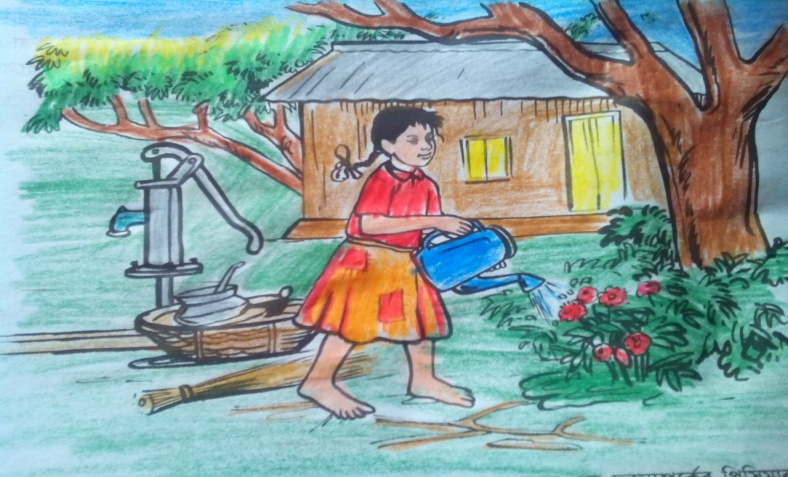 মিনু
মিনু
5/1/2021
3
[Speaker Notes: পাঠের শিরোনাম  দেখানোর সাথে সাথে শিক্ষক বোর্ডে পাঠের শিরোনাম(লেখকের নামসহ)  ও তারিখ লিখে দিবেন।
(মা মরা মেয়ে মিনু থেকে বাইরের জগতের মিল নেই পর্যন্ত)]
শিখনফল
এ পাঠ শেষে শিক্ষার্থীরা-
১।  লেখক পরিচিতি বর্ণনা করতে  পারবে।
২। নির্বাচিত অংশটুকু শুদ্ধ উচ্চারণে পড়তে পারবে।
৩। নতুন শব্দগুলোর অর্থসহ বাক্য ও অনুচ্ছেদ গঠন করতে পারবে।
5/1/2021
4
[Speaker Notes: শিক্ষক শিখনফল দেখাতেও পারেন আবার নাও পারেন।]
লেখক পরিচিতি
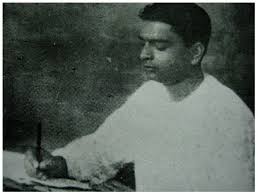 5/1/2021
5
[Speaker Notes: লেখকপরিচিত এর স্লাইডে প্রথমে ছবি আসবে  এবং শিক্ষার্থীদের প্রশ্ন করা হবে লেখকের নাম কী,  তারপর লেখকের নাম আসবে। এভাবেপ্রশ্নোত্তর এর মাধ্যমে জন্ম, গ্রন্থ ও অন্যান্য তথ্য  দেখানো হবে।]
সরব পাঠ
আদর্শ পাঠ
5/1/2021
6
[Speaker Notes: শিক্ষক নিজে  আদর্শ পাঠ দিবেন এবং কয়েকজন শিক্ষার্থীদের দ্বারা সরব পাঠ  সম্পন্ন করাবেন।]
এসো আজকের পাঠের নতুন শব্দার্থসমূহ শিখে নেই
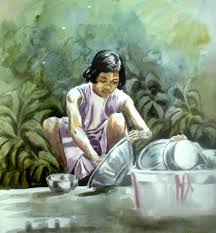 পেটেভাতায়
পেটেভাতে
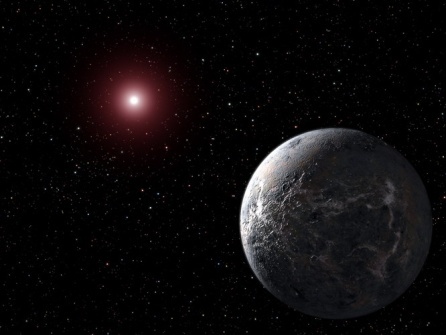 সূর্যোদয়ের আগে পূর্ব আকাশে এবং সুর্যোস্তের পর পশ্চিম আকাশে নক্ষত্রের মতো দীপ্তি শুক্রগ্রহ
শুকতারা
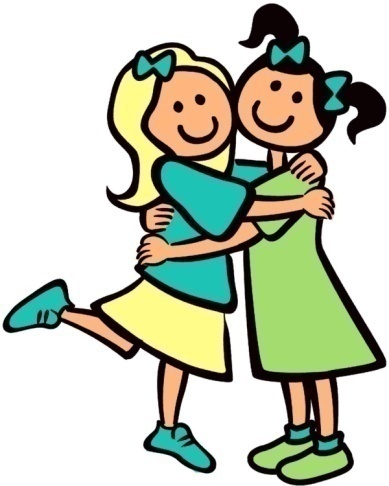 সই
বন্ধু
7
[Speaker Notes: এই স্লাইডে প্রথমে মূল শব্দ আসবে তারপর ছবি তারপর  শব্দের  অর্থ আসবে।]
জোড়ায় কাজ
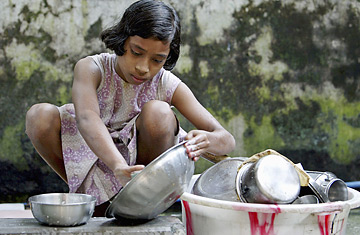 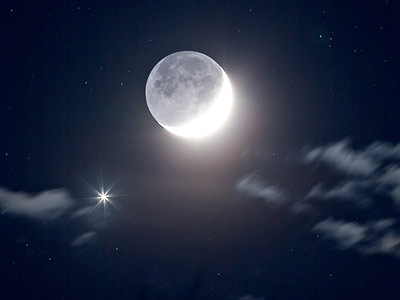 পেটেভাতায়
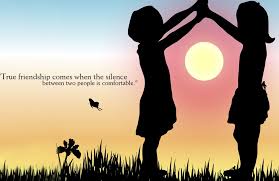 শুকতারা
সই
উপরের  ছবি ভালোভাবে দেখে  শব্দসমূহ দিয়ে তিনটি বাক্যের একটি অনুচ্ছেদ লেখ।
8
[Speaker Notes: শিক্ষক প্রয়োজনে  ছবি  পরিবর্তন করে নিতে পারেন। অথবা অন্য উপায়ে জোড়ায় কাজ দিতে পারেন।]
5/1/2021
9
[Speaker Notes: এই স্লাইডে  একের পর এক  ছবিগুলো   আসবে  এবং শিক্ষার্থীদের প্রশ্ন করা হবে:  মিনুর  সাথে ছবিগুলোর সম্পর্ক কী তারপর  Text দেখানো হবে।  এরপর বিষয়বস্তু আলোচনা করা হবে।]
একক কাজ
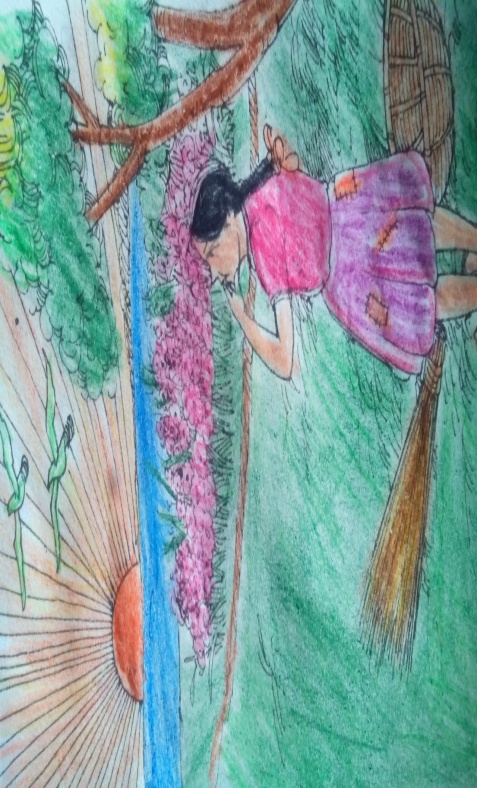 তোমার ও মিনুর দৈনন্দিন কাজগুলোর তুলনা কর।
5/1/2021
সাবরিনা জেরিন,বিসিপিএসসি
10
[Speaker Notes: প্রয়োজন মনে  করলে।শিক্ষক নিজস্ব পছন্দ অনুযায়ী পাঠ সংশ্লিষ্ট  একক কাজ দিতে পারেন।]
বৈজ্ঞানিকের  চোখে শুকতারা বিরাট বাষ্পমণ্ডিত প্রকাণ্ড গ্রহ
মিনুর চোখে শুকতারা মানে সই
কবির চোখে নিশাবসানের আলোকদূত
শুকতারা
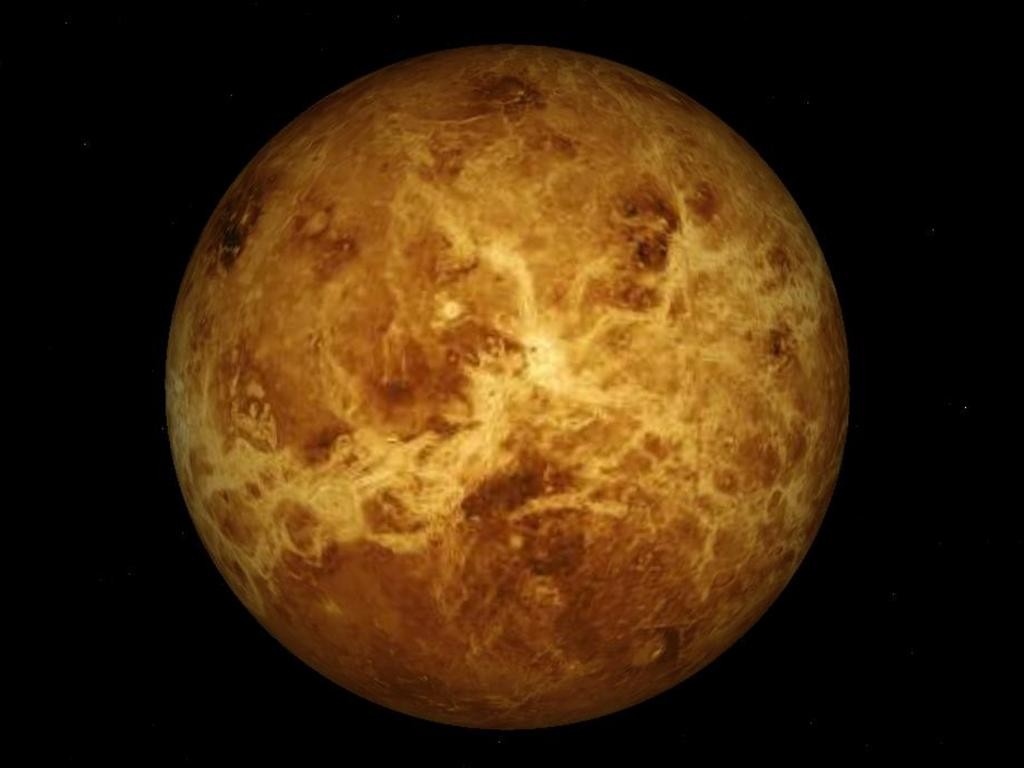 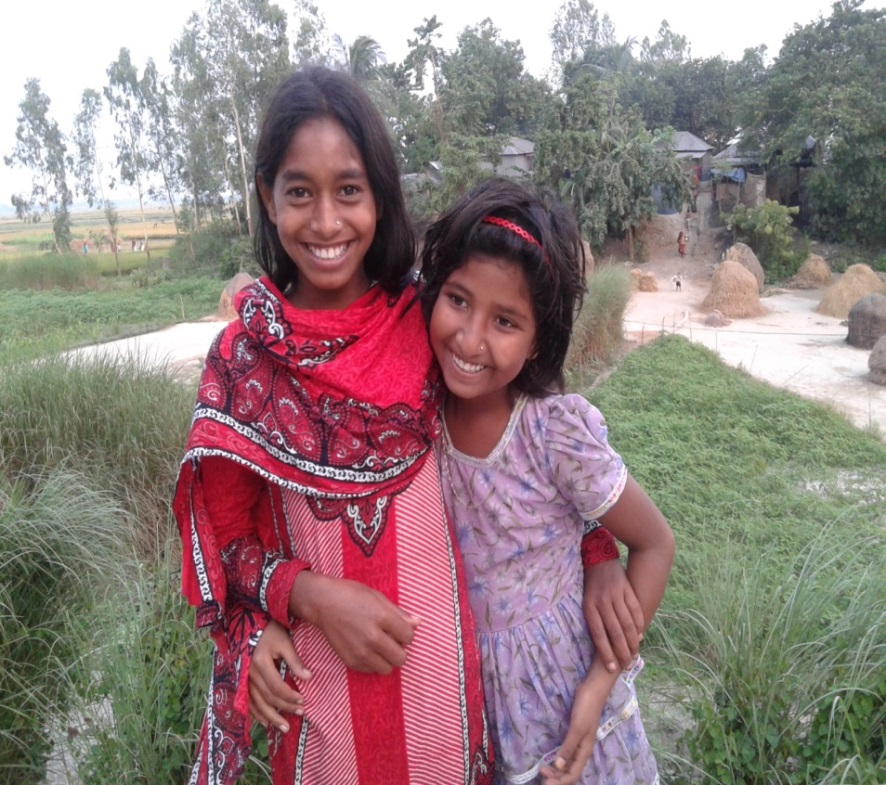 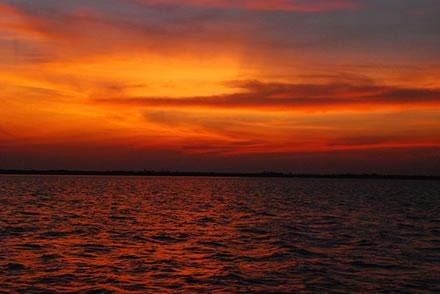 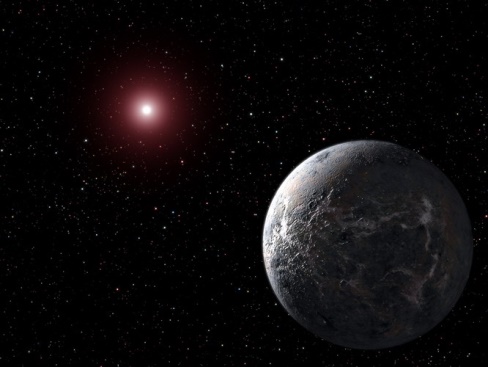 মিনুর চোখে  শুকতারা কী?
ছবিতে কী দেখা যাচ্ছে?
বৈজ্ঞানিকের চোখে শুকতারা কী?
কবির চোখে  শুকতারা কী?
11
5/1/2021
[Speaker Notes: এই স্লাইডে    ছবি   আসবে  এবং শিক্ষার্থীদের প্রশ্ন করা হবে:  মিনুর  সাথে ছবিগুলোর সম্পর্ক কী তারপর  Text দেখানো হবে।  এরপর বিষয়বস্তু আলোচনা করা হবে।]
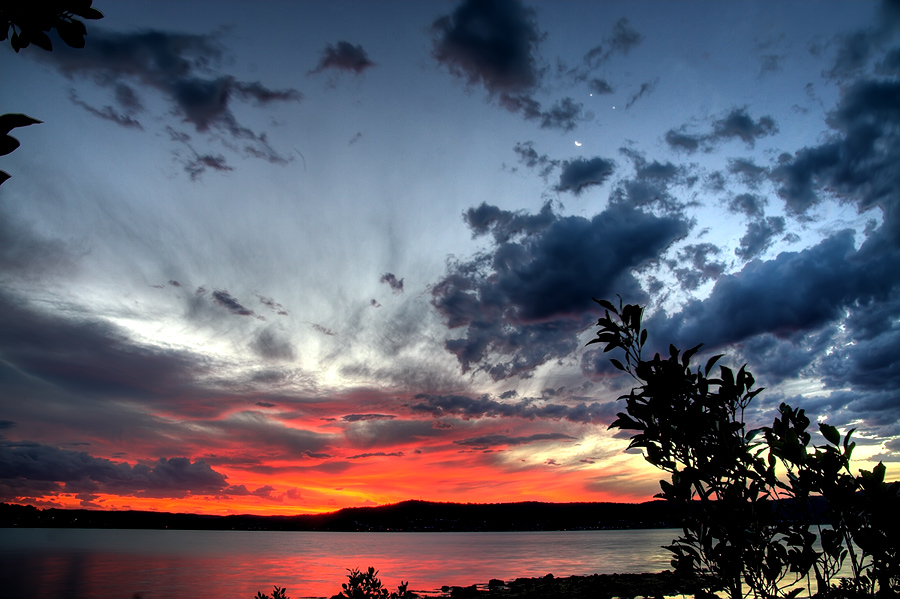 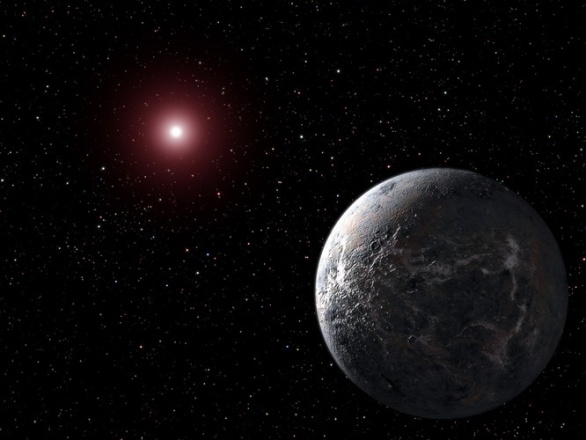 শুকতারার আশেপাশে কালো মেঘের টুকরো যখন দেখতে পায় , তখন ভাবে ঐ যে কয়লা। কয়লা  ওর  শত্রু।
5/1/2021
[Speaker Notes: এই স্লাইডে    ছবি   আসবে  এবং শিক্ষার্থীদের প্রশ্ন করা হবে:  মিনুর  সাথে ছবির সম্পর্ক কী তারপর  Text দেখানো হবে।  এরপর বিষয়বস্তু আলোচনা করা হবে।]
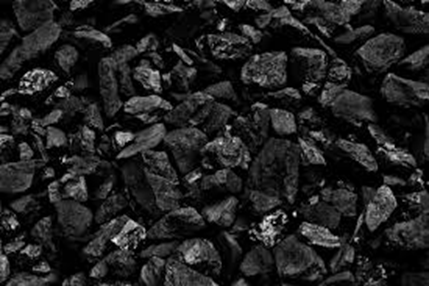 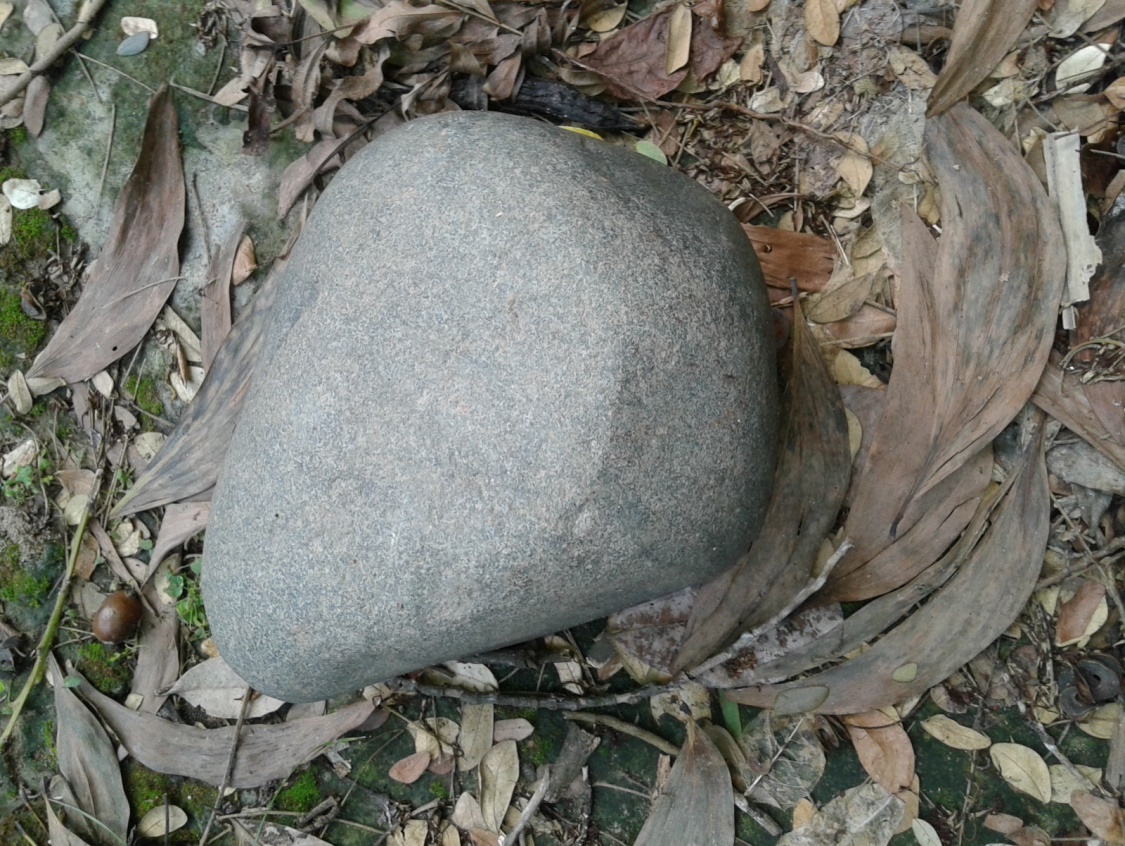 কয়লা
গদাই
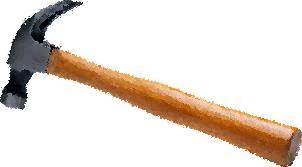 শানু
শত্রুর উপর হাতুড়ি চালিয়ে ভারি তৃপ্তি হয় ওর। হাতুড়ির নাম রেখেছে গদাই।
যে পাথরটার উপর রেখে কয়লা ভাঙে তার  নাম রেখেছে শানু।
5/1/2021
সাবরিনা জেরিন,বিসিপিএসসি
13
[Speaker Notes: এই স্লাইডে    ছবি   আসবে  এবং শিক্ষার্থীদের প্রশ্ন করা হবে:  মিনুর  সাথে ছবিগুলোর সম্পর্ক কী তারপর  Text দেখানো হবে।  এরপর বিষয়বস্তু আলোচনা করা হবে।]
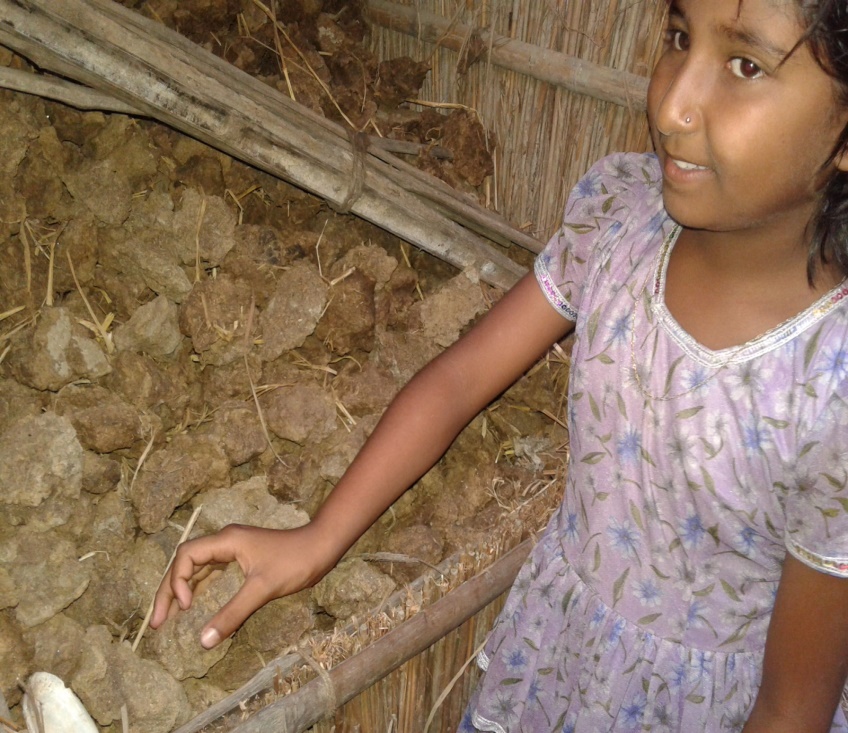 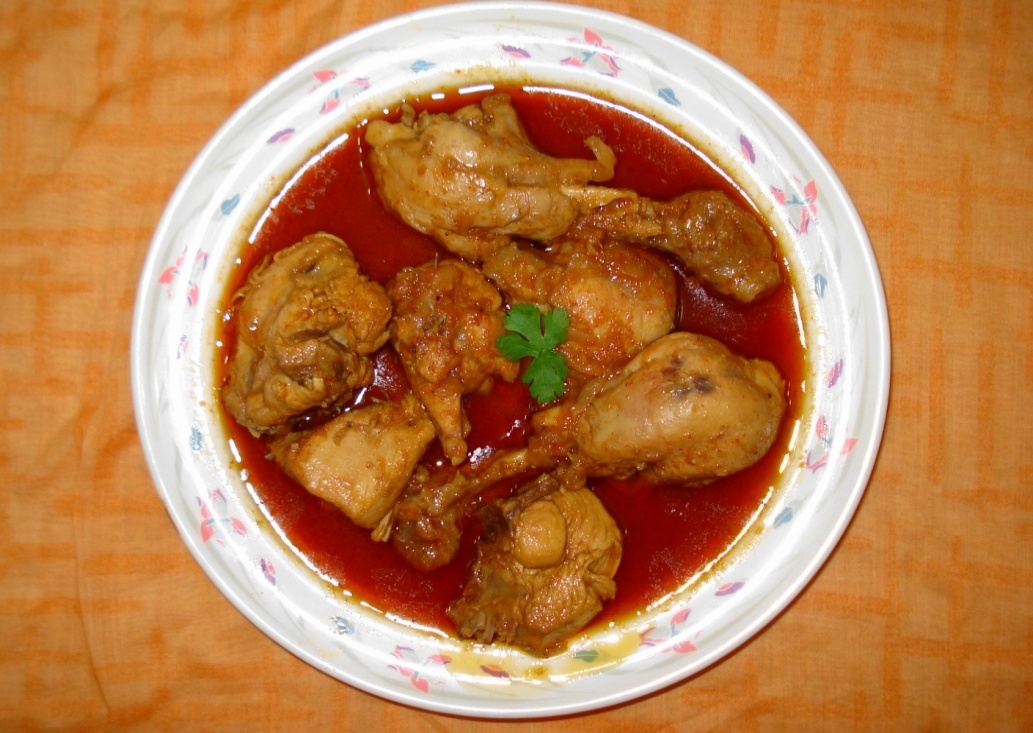 কয়লা ভেঙে তারপর যায়, ঘুঁটের কাছে। ঘুঁটে ওর কাছে ঘুঁটে নয়, তরকারি।
5/1/2021
14
[Speaker Notes: এই স্লাইডে    ছবি   আসবে  এবং শিক্ষার্থীদের প্রশ্ন করা হবে:  মিনুর  সাথে ছবিগুলোর সম্পর্ক কী তারপর  Text দেখানো হবে।  এরপর বিষয়বস্তু আলোচনা করা হবে।]
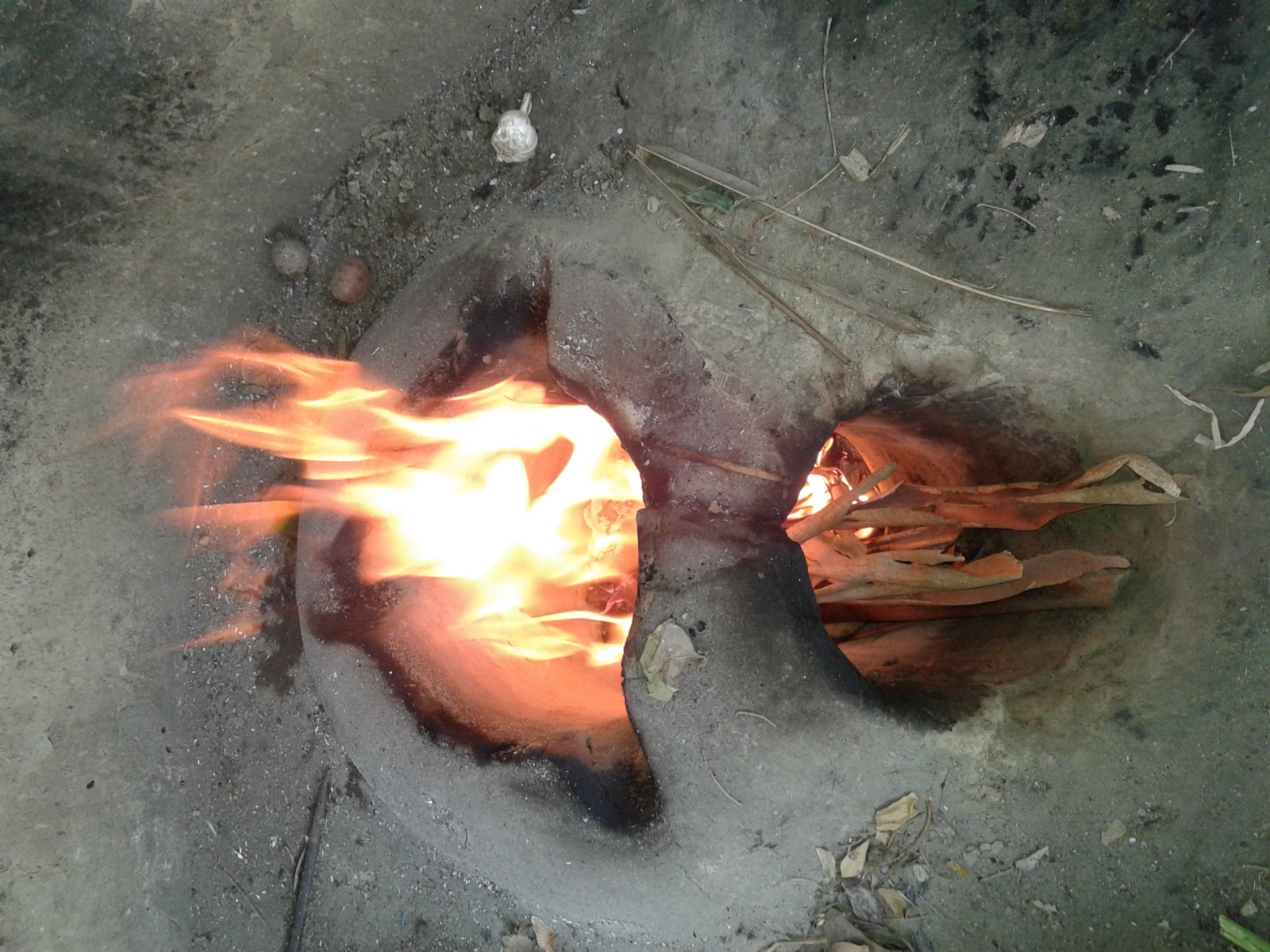 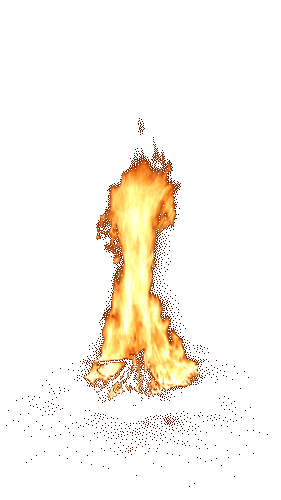 আগুনের লাল আভা তার কাছে  মনে হয়  রাক্ষসীর তৃপ্তি।
উনুনের নাম রাক্ষসী
জ্বলন্ত কয়লা তার কাছে  মনে হয় রক্তাক্ত মাংস।
5/1/2021
15
[Speaker Notes: এই স্লাইডে    ছবি   আসবে  এবং শিক্ষার্থীদের প্রশ্ন করা হবে:  মিনুর  সাথে ছবিগুলোর সম্পর্ক কী তারপর  Text দেখানো হবে।  এরপর বিষয়বস্তু আলোচনা করা হবে।]
উষার লাল আভা যেদিন ভালো করে ফোটে সেদিন সে ভাবে সইয়ের উনুনে চমৎকার আঁচ এসেছে। যে দিন আকাশে মেঘে ঢাকা থাকে সেদিন ভাবে, ছাই পরিষ্কার করে নি, তাই আঁচ ওঠে নি আজ।
5/1/2021
16
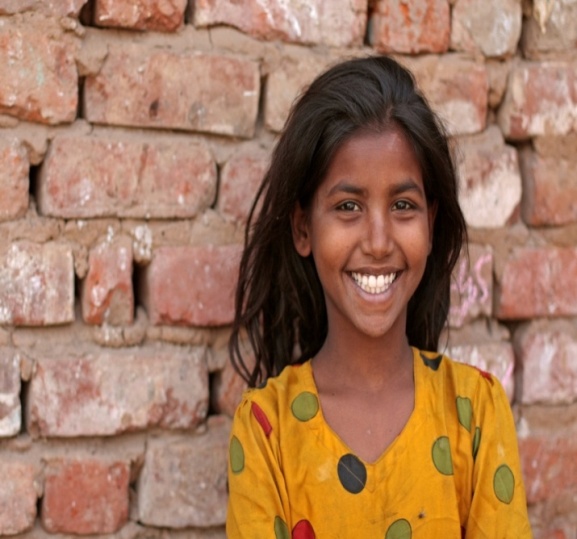 এভাবেই নিজের  একটা অভিনব জগৎ করেছে সে মনে মনে।  সে জগতের সঙ্গে  বাইরের  জগতের মিল নেই। এ জগতে  তার শত্রু-মিত্র সব আছে।
5/1/2021
17
[Speaker Notes: এই স্লাইডে    ছবি   আসবে  এবং শিক্ষার্থীদের প্রশ্ন করা হবে:  মিনুর  সাথে ছবিগুলোর সম্পর্ক কী তারপর  Text দেখানো হবে।  এরপর বিষয়বস্তু আলোচনা করা হবে।]
জোড়ায় কাজ
5/1/2021
18
[Speaker Notes: প্রথমে শিক্ষার্থীদের কয়েকটি দলে ভাগ করে নিবেন। শিক্ষক প্রয়োজনে  ছবি  পরিবর্তন করে নিতে পারেন অথবা অন্য উপায়ে দলগত কাজ( দলগত কাজ অবশ্যই শিক্ষার্থীর চিন্তন শক্তি বিকাশে সহায়ক হতে হবে) দিতে পারেন।]
মূল্যায়ন
সঠিক উত্তরের জন্য এখানে ক্লিক করুন
বহুনির্বাচনী প্রশ্ন
১। মিনুর শত্রু কোনটি?
(ক) হাতুড়ি
খ)পুতুল
√
(গ)  পাখি
(ঘ) কয়লা
২। ‘সই’ শব্দের অর্থ  কী?
(খ)  স্বাক্ষর
(ক) স্বাক্ষর
√
(ঘ) মজা
(গ) বন্ধু
[Speaker Notes: শিক্ষার্থীরা যে Option টি বেছে নিবে শিক্ষক সেই Option টিতে ক্লিক করবেন।শিক্ষক প্রয়োজনে মূল্যায়নের প্রশ্ন পরিবর্তন করে নিতে পারেন]
বহুনির্বাচনী প্রশ্ন
সঠিক উত্তরের জন্য এখানে ক্লিক করুন
৩। মিনুর বৈশিষ্ট্য-
i.  কালা
ii. সর্বগুণান্বিতা
iii. বোকা
নিচের কোনটি সঠিক?
(খ) ii ও iii.
(ক) iও ii
√
(গ) i ও iii
(ঘ) i, ii ও iii.
[Speaker Notes: শিক্ষার্থীরা যে Option টি বেছে নিবে শিক্ষক সেই Option টিতে ক্লিক করবেন।শিক্ষক প্রয়োজনে মূল্যায়নের প্রশ্ন পরিবর্তন করে নিতে পারেন]
বাড়ির কাজ
শারীরিক বা মানসিকভাবে অসুস্থ শিশুদের প্রতি সামাজিক সচেতনতা সৃষ্টির জন্যে একটি পরিকল্পনা তৈরি কর।
5/1/2021
সাবরিনা জেরিন,বিসিপিএসসি
21
[Speaker Notes: শিক্ষক প্রয়োজনে  প্রশ্ন  পরিবর্তন করে নিতে পারেন অথবা অন্য উপায়ে বাড়ির কাজ(  বাড়ির কাজ অবশ্যই শিক্ষার্থীর চিন্তন শক্তি বিকাশে সহায়ক হতে হবে) দিতে পারেন।]
সবাইকে ধন্যবাদ
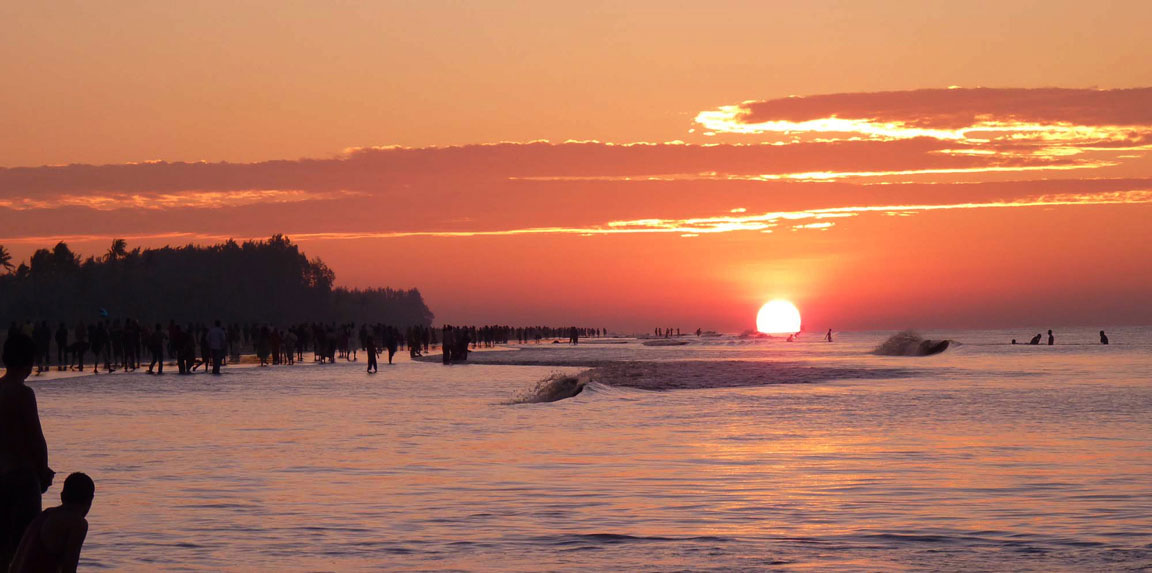 5/1/2021
22
[Speaker Notes: স্লাইডটি পাঠসংশ্লিষ্ট করা হয়েছে। ছবি নিয়ে  শিক্ষার্থী প্রশ্ন করলে উত্তর দিতে হবে, না করলে   এই স্লাইড নিয়ে আলোচনা নিষ্প্রয়োজন।]